Moon Landing challenge
2-D Motion Concept Map
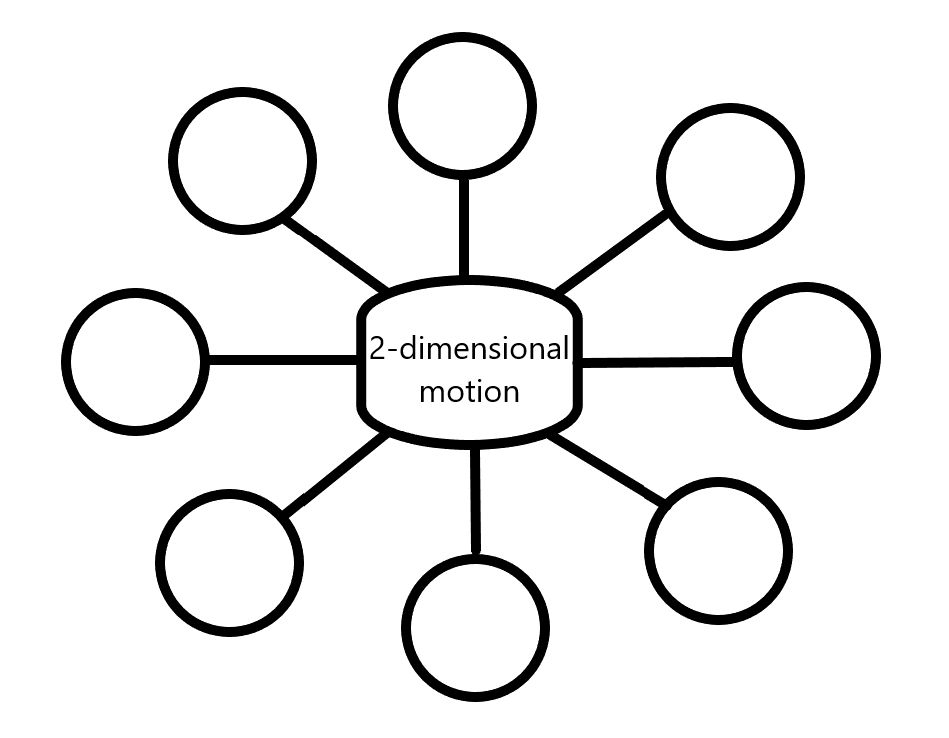 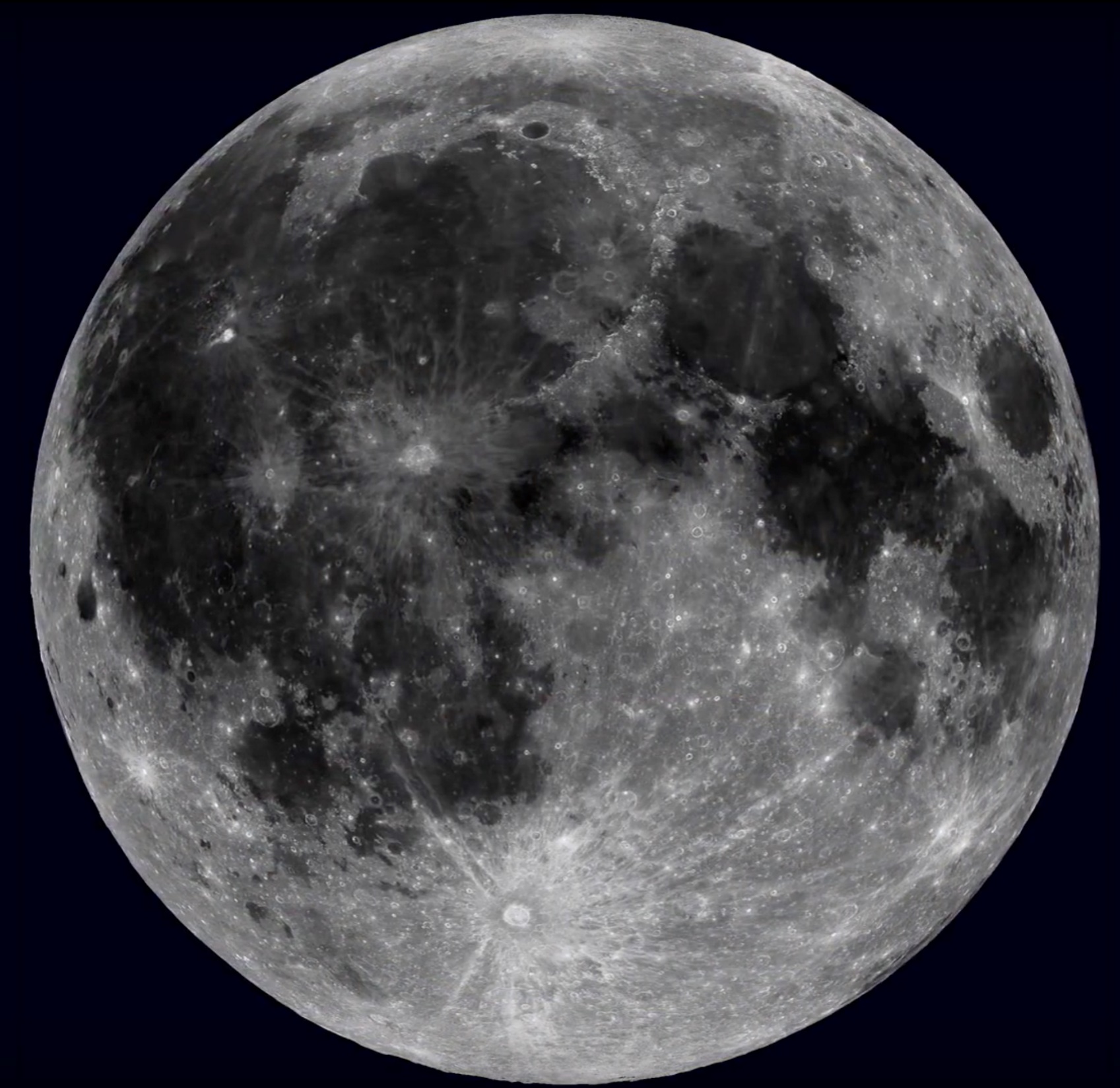 What do you know about the moon?
https://youtu.be/_T8cn2J13-4
Artemis
Why Artemis?
Why the lunar surface?
Lunar Gateway – Human Landing System
How does the HLS relate to what we have been talking about in 2-dimensional motion?
The Challenge
Thinking about The Gateway with the HLS delivery mechanism and your understanding of 2-dimensional motion, design a system using commonly-found materials to land an object on a target.
https://www.youtube.com/watch?v=d_xSgtDkmk8
Objectives
Students will engage in the engineering process of building a landing system out of found materials to land an object on a target.
Students will analyze the trajectory of the object to describe its motion utilizing the principles of 2-dimensional motion.
Students will communicate their design, process, and results in a presentation format.
Moon Landing Challenge
Challenge: Modify a paper cup to release an object onto a target as it travels down a zip line.
Consider the following:
How will you modify the cup to carry a marble and drop it onto its target?
How will you remotely release the marble?
When do you need to launch the marble to hit the target?
Requirements:
Complete an engineering notebook to track your progress (see “Engineering Notebook” for requirements).
Zip line is 1.8 meters in length, stretched taut.
One end of the zip line is 0.5 meters higher than the other.
Target is 0.25 meters by 0.25 meters, with the center of the target located 0.75 meters from the lowest end of the zip line.
Moon Landing Challenge
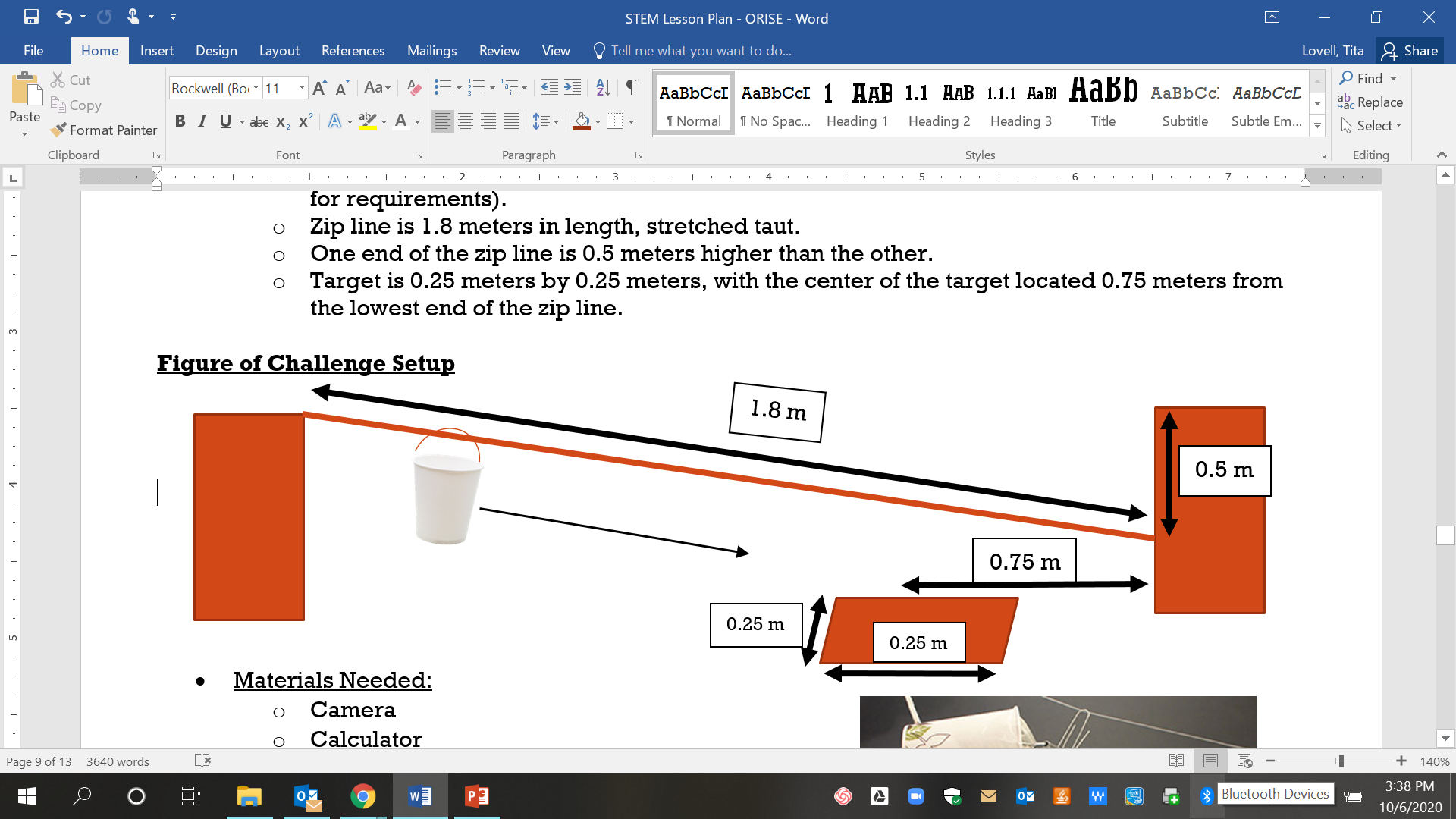 Moon Landing Challenge
Materials Needed:
Camera (phone works fine)
Calculator
Notebook/paper
Paper cup
Smooth string/fishing line (at least 3 meters)
Small round object (marble, bouncy ball, paper, etc.)
Tape
Ruler
Paper clips
Index cards
Scissors
At least two chairs/items to tie string to
Any other found items that may be useful in design
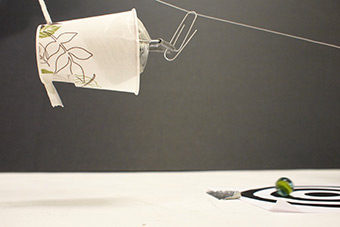 Image courtesy of https://pbskids.org/designsquad/build/target/
Moon Landing Challenge
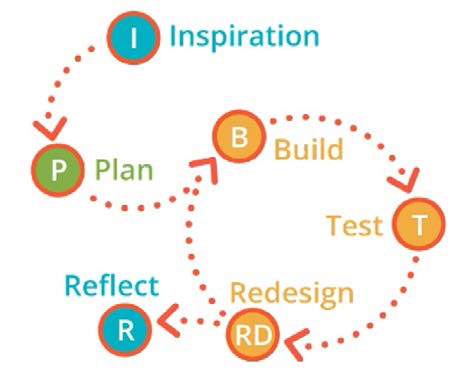 Process:
Brainstorm/design your delivery system.
Build your delivery system.
Test your delivery system.
Evaluate its performance.
Redesign the system as needed to obtain the desired result.
Complete a report discussing your design, process, results, and big takeaways.
Engineering Notebook
Explain design of delivery system, including any and all changes made to the prototype.
Include specifics on the measurements of each object used, amount of items, release system timing, etc.
Include results from each experiment of prototypes.
Record measurements of where on zip line it was released, where it landed relative to its release, and the distance from the target upon landing.
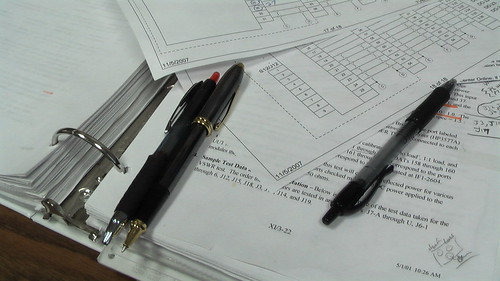 Moon Landing Report
Include the following:
Your Engineering Notebook:
Design process, detailing initial design to final design
The reasoning behind any changes made from the initial prototype
Photo/diagram of your final design 
Provide a step-by-step instructional guide of how to build your landing system
*OPTIONAL* Include a video of your design in action.
Required calculations (see next slide)
Discussion questions (see next slide)
Moon Landing Report - Calculations
Moon Landing Report – Discussion Questions
What was the most important piece of the design that allowed the object to hit the target?
What were your redesigns, and why did they occur?
How did the object move after it left the release system?
Discuss the motion of the object as it leaves the cup and lands on the target.  What is causing it to move?
What was the most difficult part of this challenge, and how did you overcome the obstacles?
What did you like most about this challenge?
Moon Landing Report - Rubric
Happy Landing!
References
Artemis. (n.d.). Retrieved October 06, 2020, from https://www.nasa.gov/specials/artemis/
Mahoney, E. (2020, April 30). More About the Human Landing System Program. Retrieved October 06, 2020, from https://www.nasa.gov/content/more-about-the-human-landing-system-program
Mars, K. (2016, August 17). Gateway. Retrieved October 06, 2020, from https://www.nasa.gov/gateway
May, S. (2020, April 27). On Target. Retrieved October 1, 2020, from https://www.nasa.gov/stem-ed-resources/on-target.html
National Aeronautics and Space Administration. (2020). Artemis Plan: NASA’s Lunar Exploration Program Overview. https://www.nasa.gov/sites/default/files/atoms/files/artemis_plan-20200921.pdf